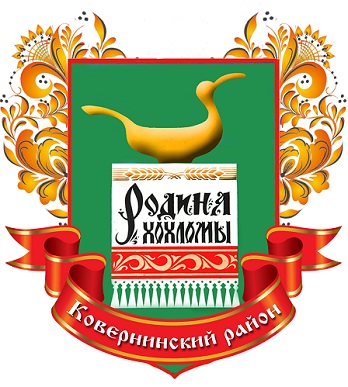 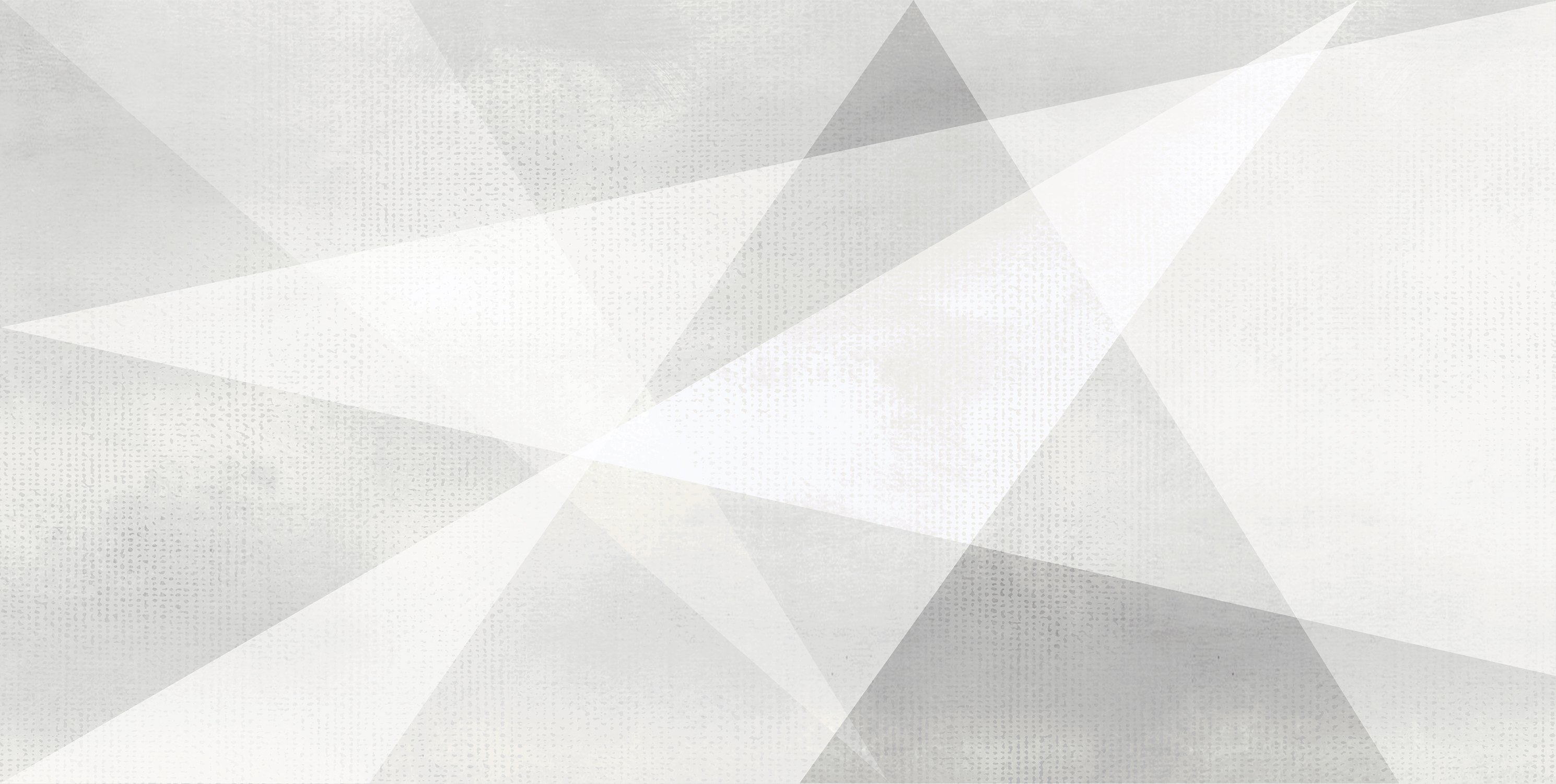 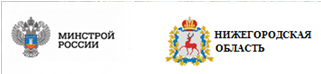 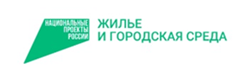 Комплексное благоустройство Сада Победыр.п. Ковернино
Ковернинский муниципальный район2021 год
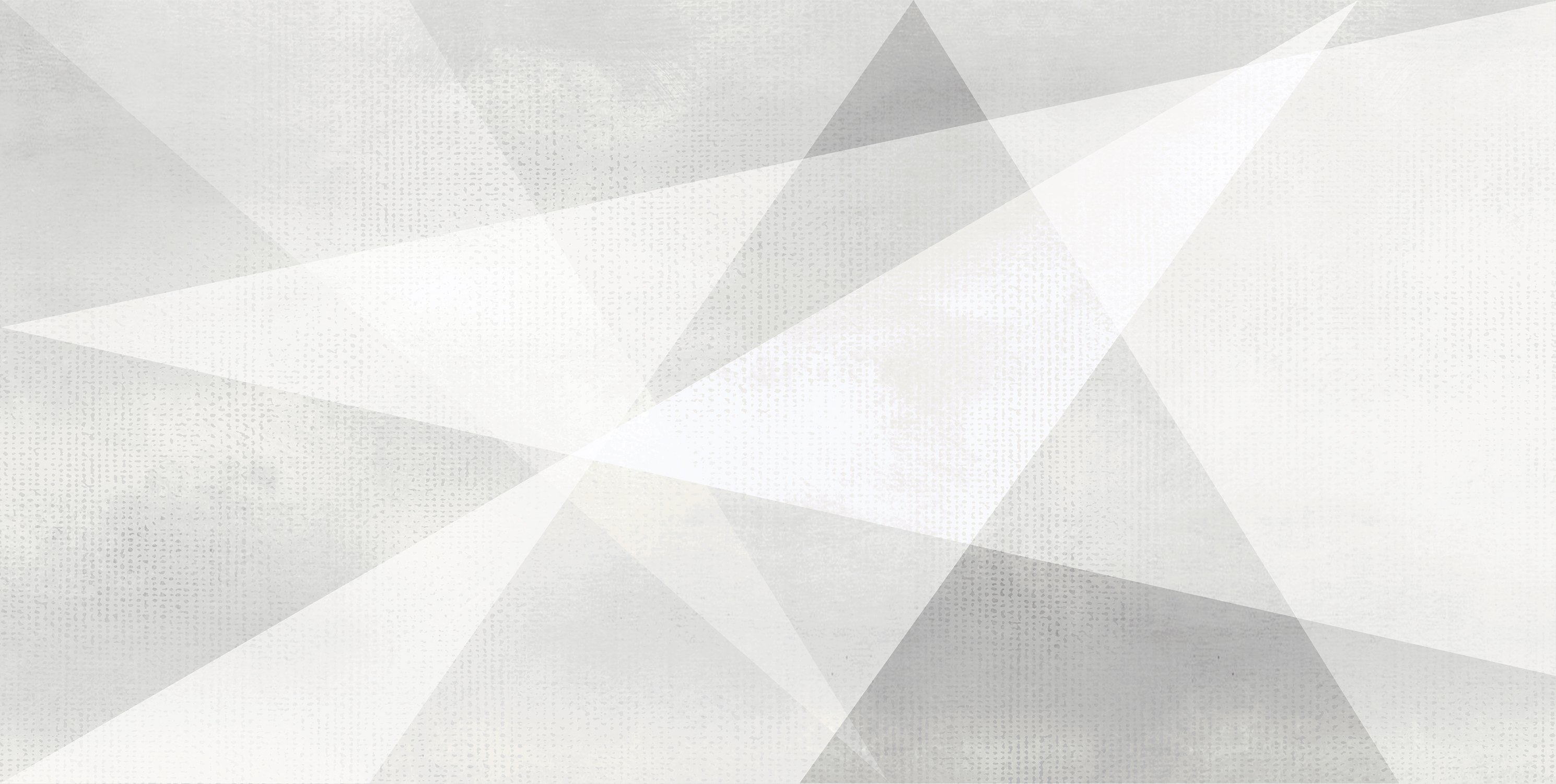 Основная информация              о Ковернинском районе
Ковернинский район расположен                  в северо–западной части Нижегородской области, в Ветлужском равнинном  таежно–лесном крае (Северном Заволжье). 

Ковернинский район граничит  с Костромской областью и пятью районами Нижегородской области: Городецким, Варнавинским, г.о. Сокольский, г.о.Семеновским и г.о.г. Бор.

Район занимает территорию общей площадью 2340 кв.км. – 7 место в области. 

Районным центром является рабочий поселок Ковернино, который  находится в 128 км. от Нижнего Новгорода.
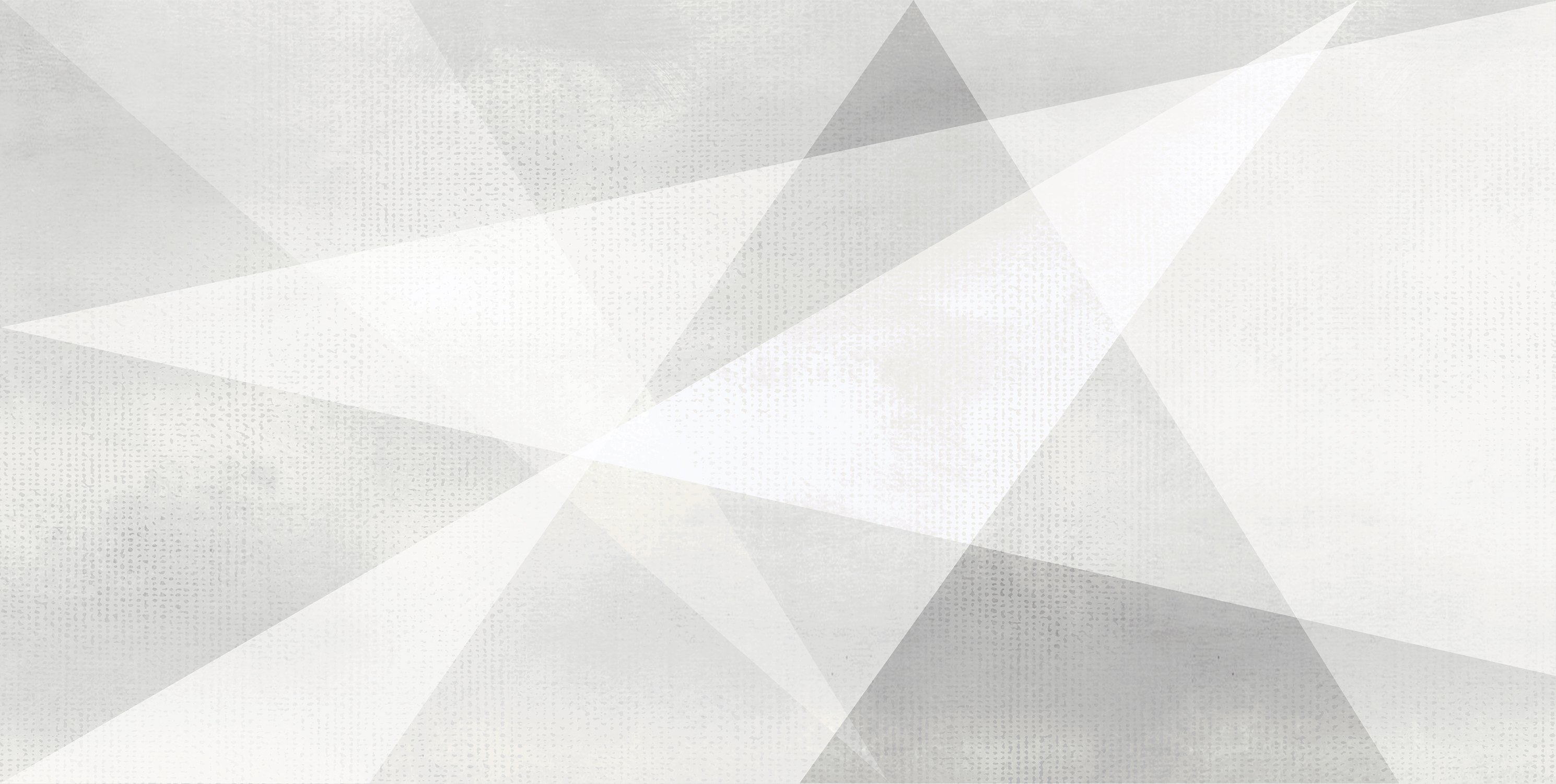 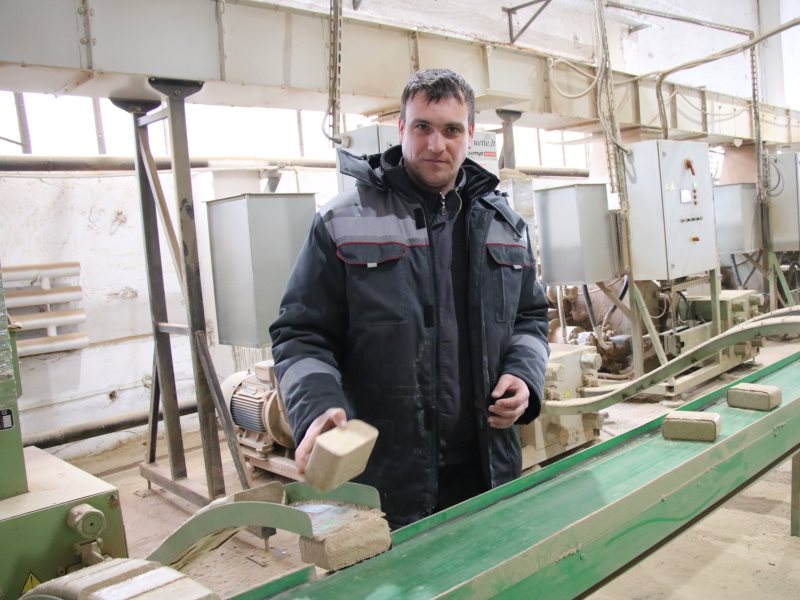 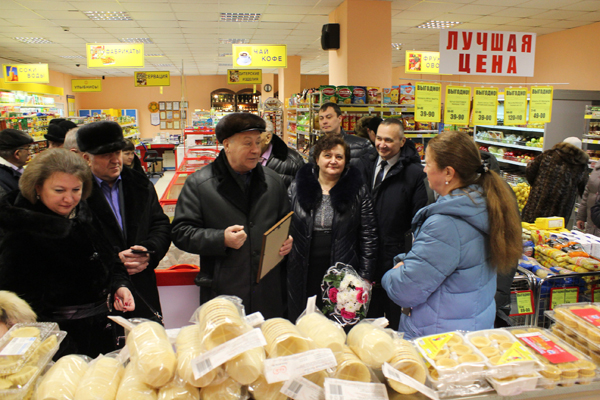 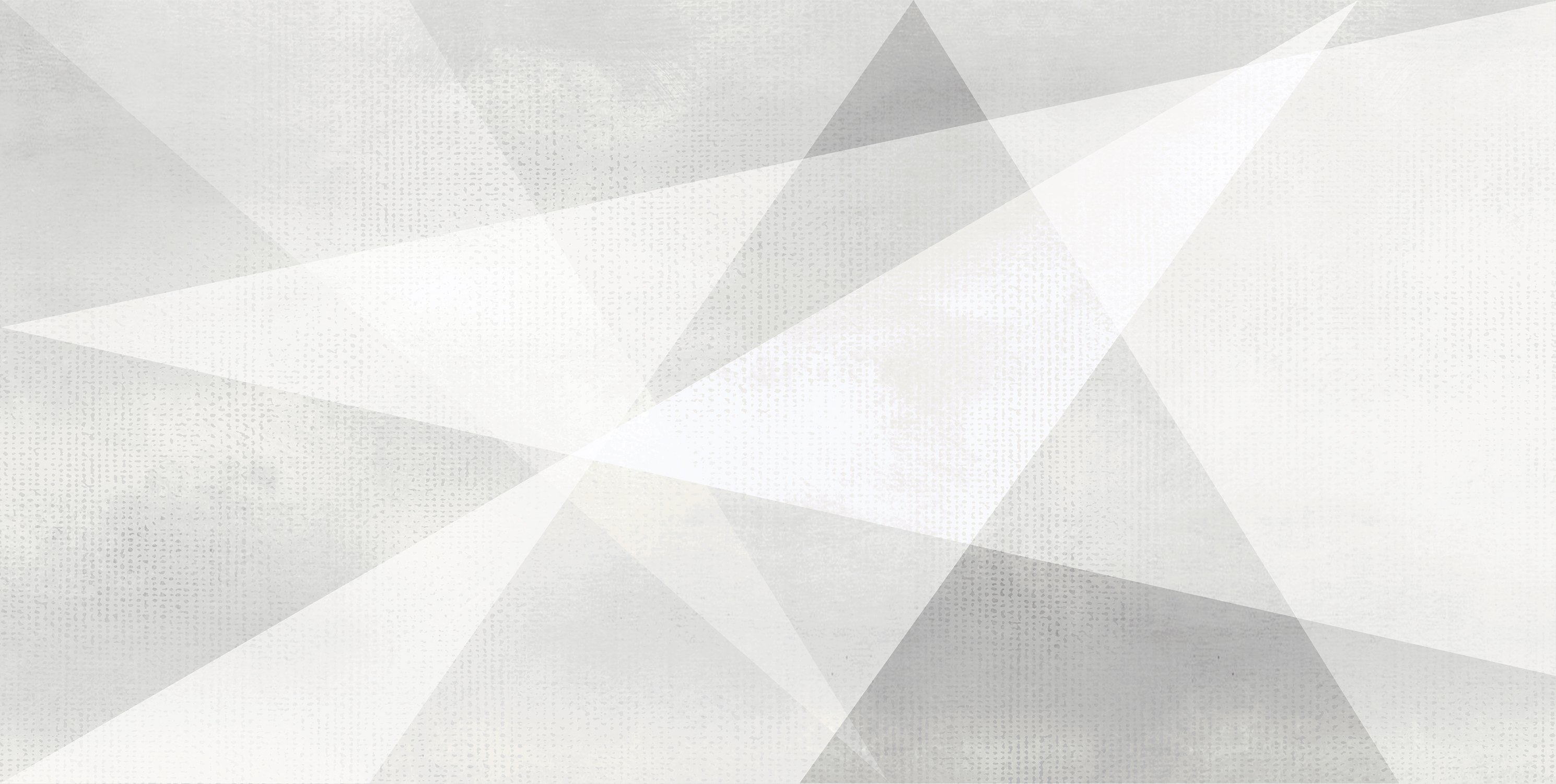 Благоустройство общественного пространства «Сад Победы»
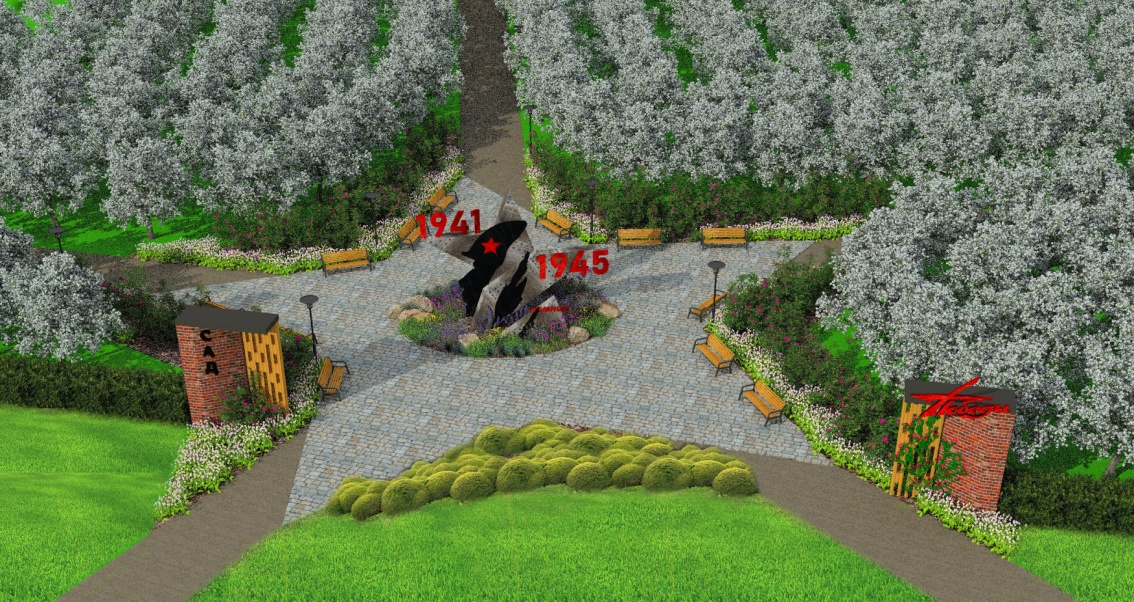 «Сад Победы» – новое общественное пространство, обеспечение отдыха посетителей, патриотическая  и воспитательная работа.


«Сад Победы» расположен в р.п.Ковернино на пересечении улиц Чкалова и Большая Ильинка.
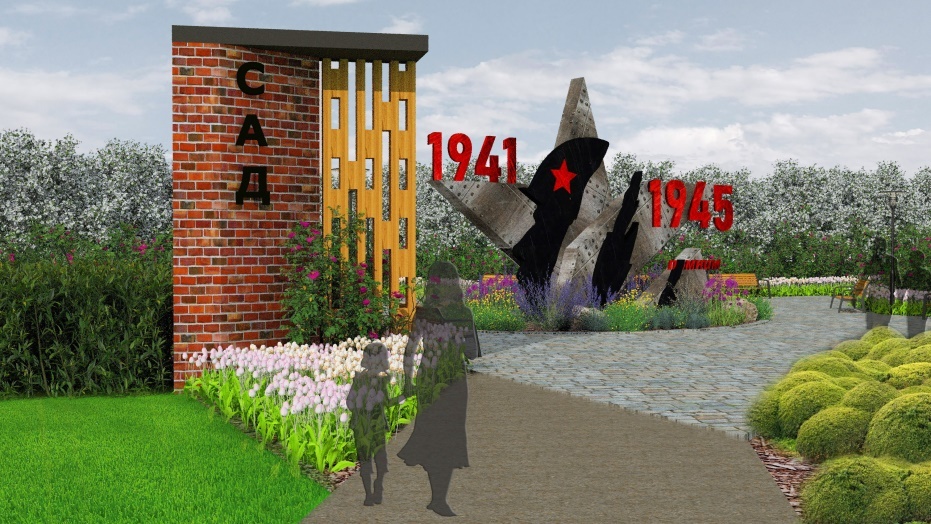 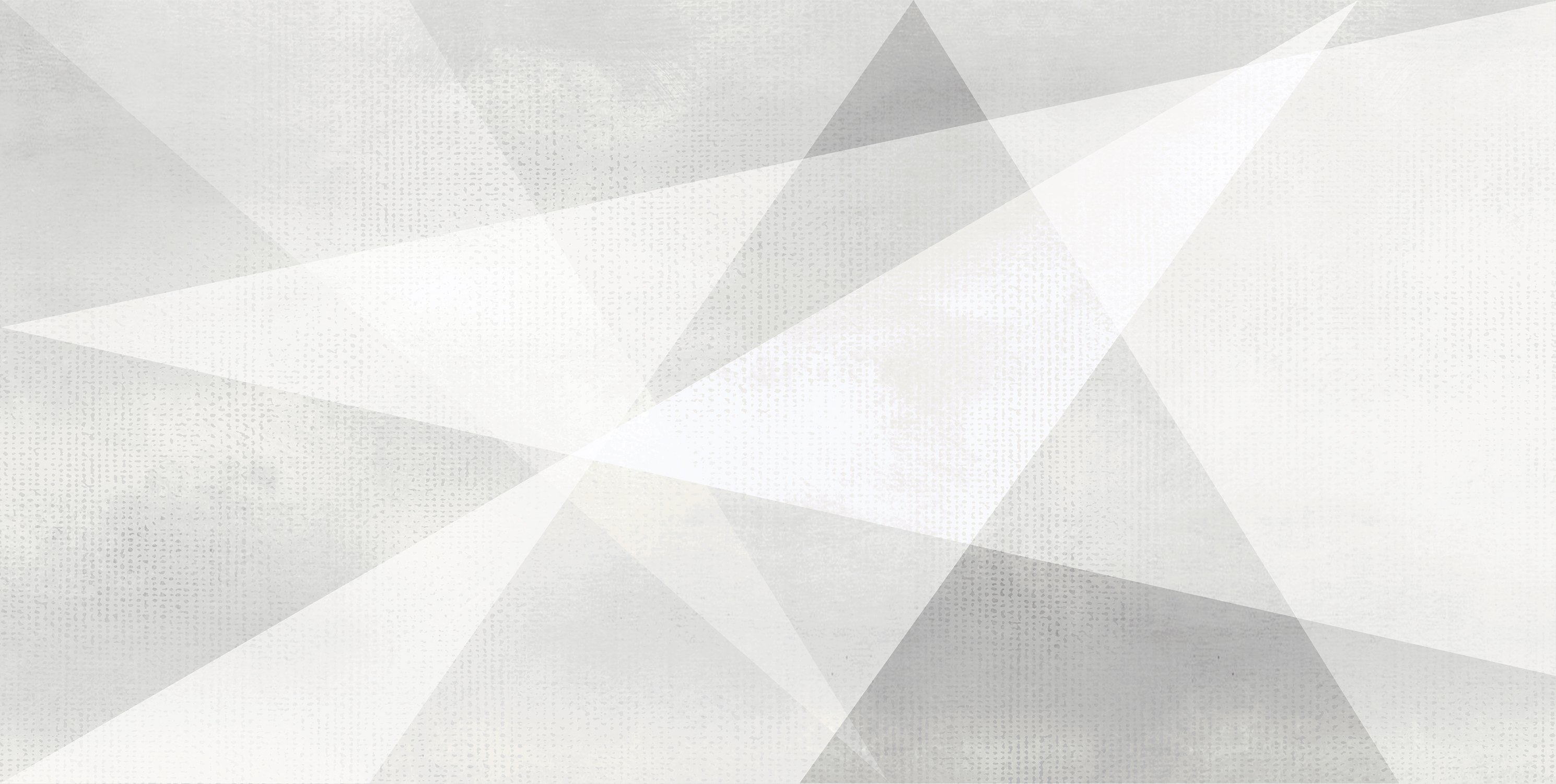 Предпосылки реализации проекта «Сад Победы»
В 2020 году отмечалось 75-летие Победы в Великой Отечественной войне. Память о прошлом - это наши дела в настоящем. Заложение «Сада Победы» стало знаковым событием для жителей не только р.п.Ковернино, но и гостей Ковернинского района. «Сад Победы» -  место всеобщей гордости и преклонения перед подвигом наших дедов и прадедов в войне 1941 – 1945 годов.
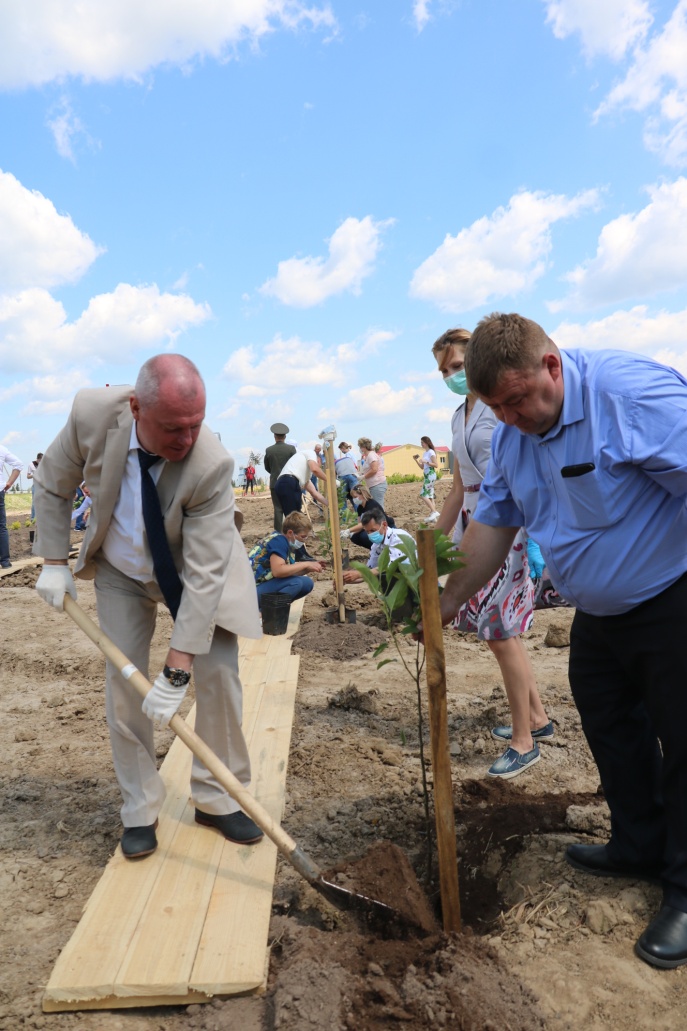 В «Саде Победы» посажено 1418 плодово-ягодных саженцев, что олицетворяет количество дней длительности Великой Отечественной войны.
Данный объект воплощает сохранение исторических традиций, единства и связи между поколениями
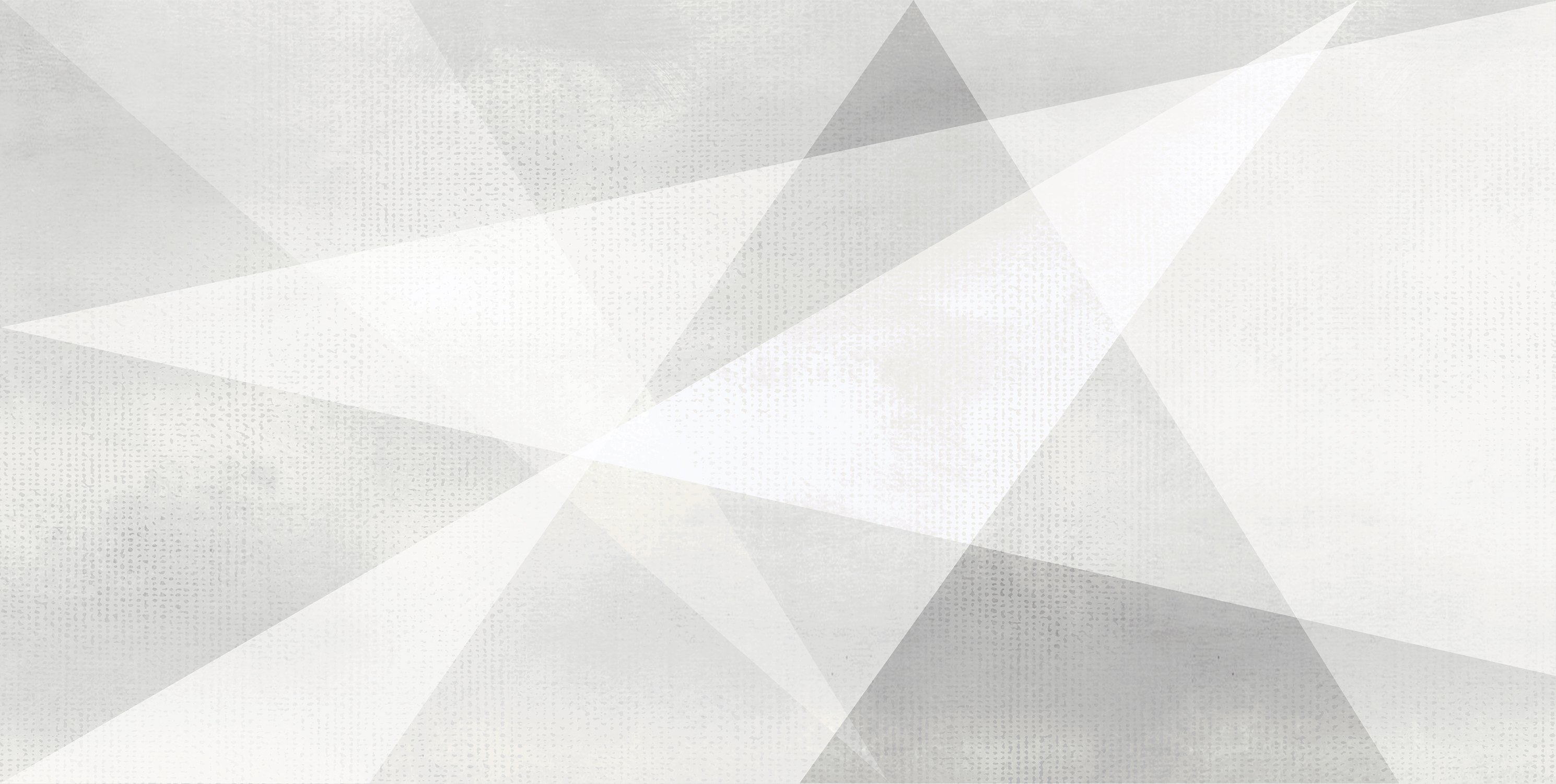 ДО реализации проекта
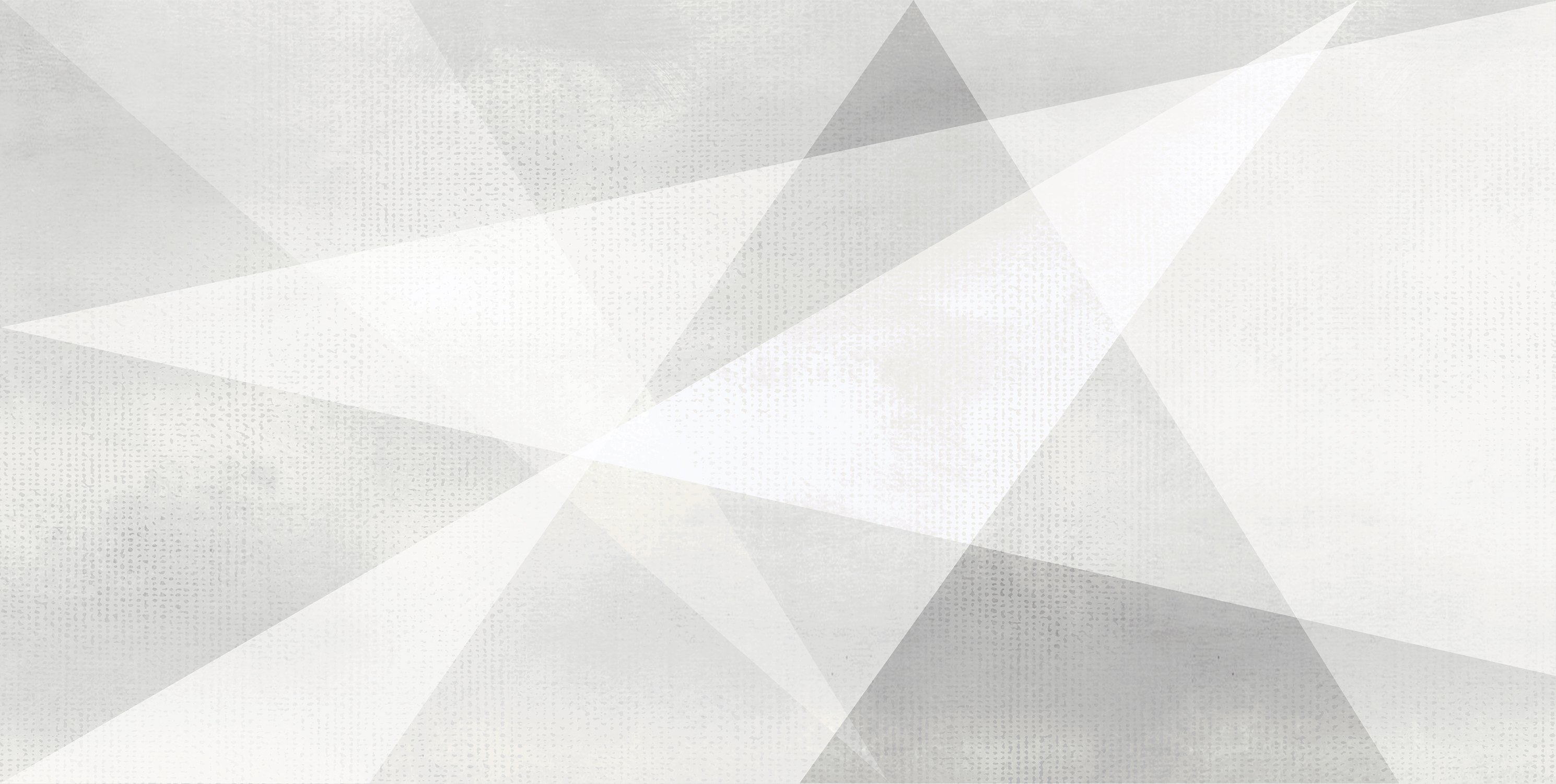 ПОСЛЕ реализации проекта
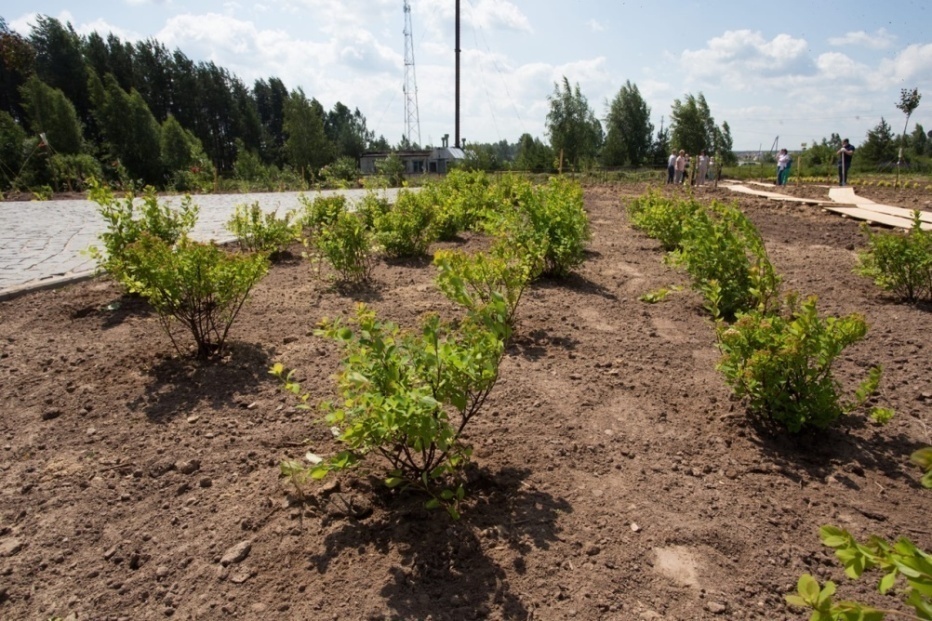 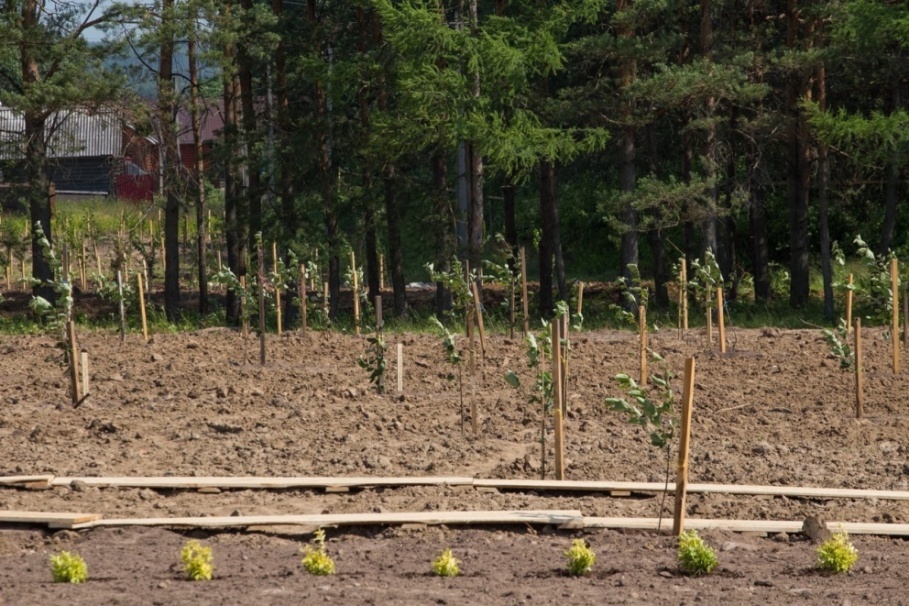 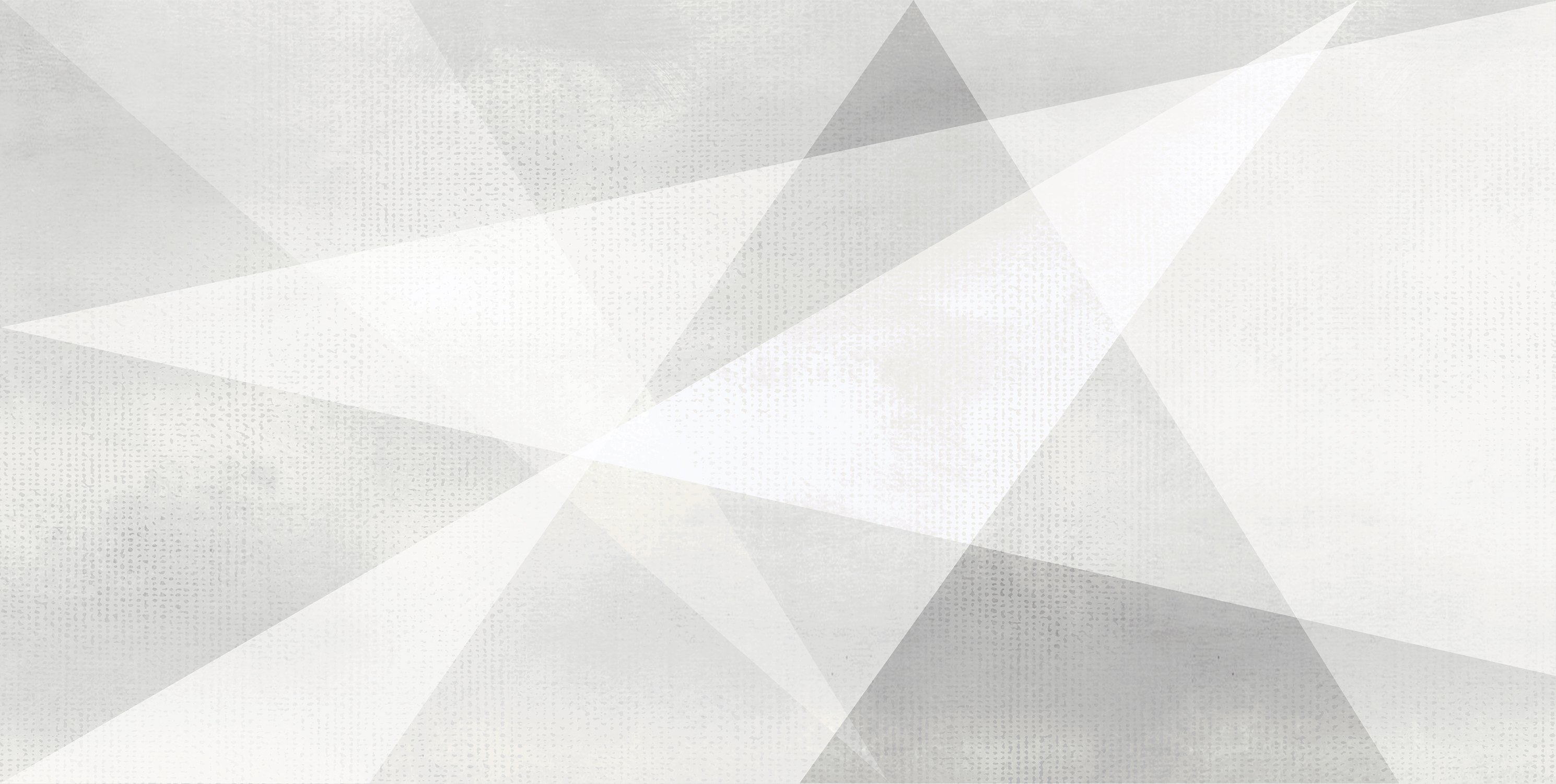 Участие общественности в реализации проекта
Заложение «Сада Победы» - это живая память во имя ковернинцев-защитников, воевавших  в Великой Отечественной войне.
Тогда их долгом было сохранить Родину от пришлого врага, а сейчас наш долг – сохранить Родину для будущих поколений.
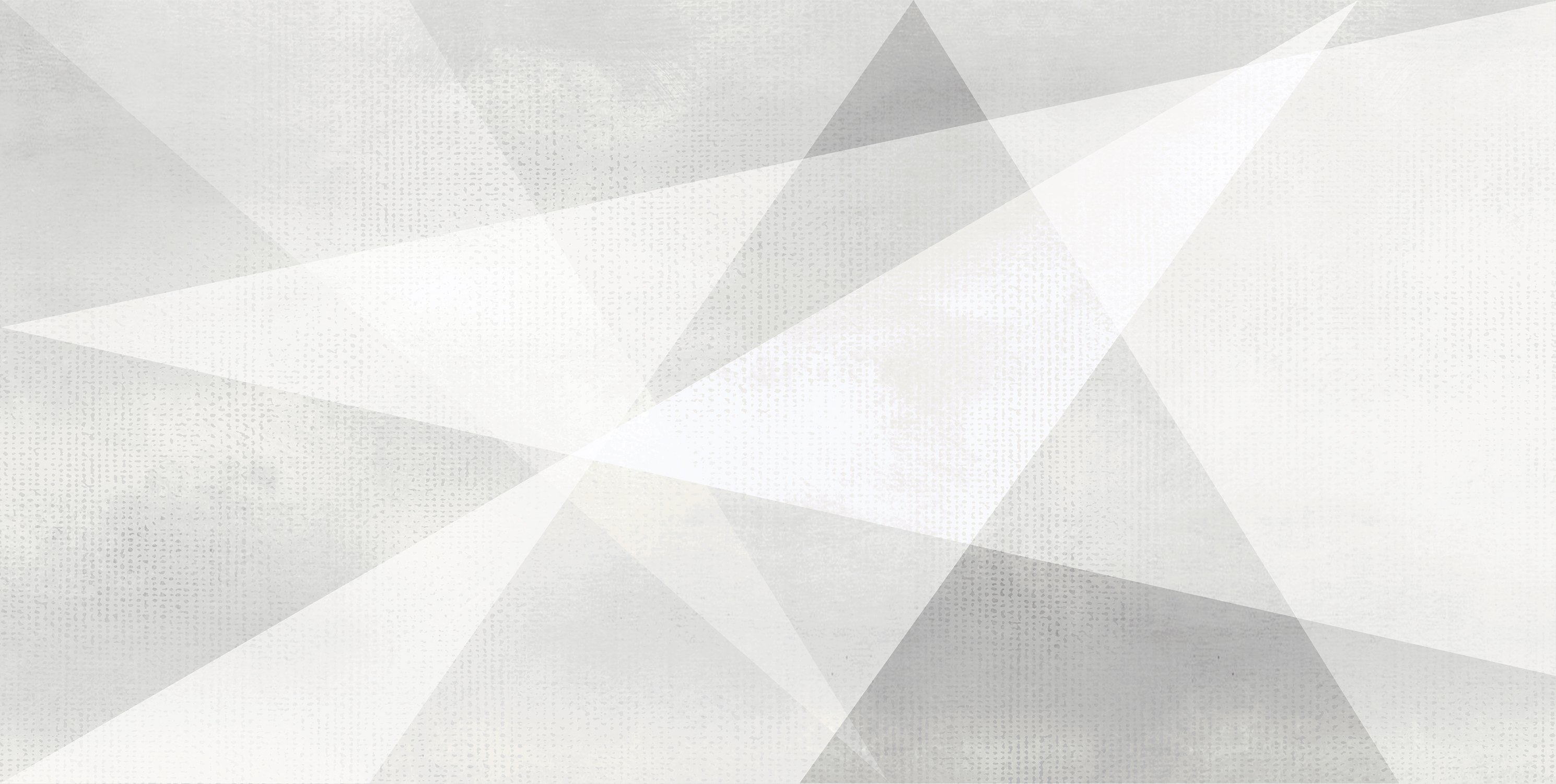 Открытие «Сада Победы»
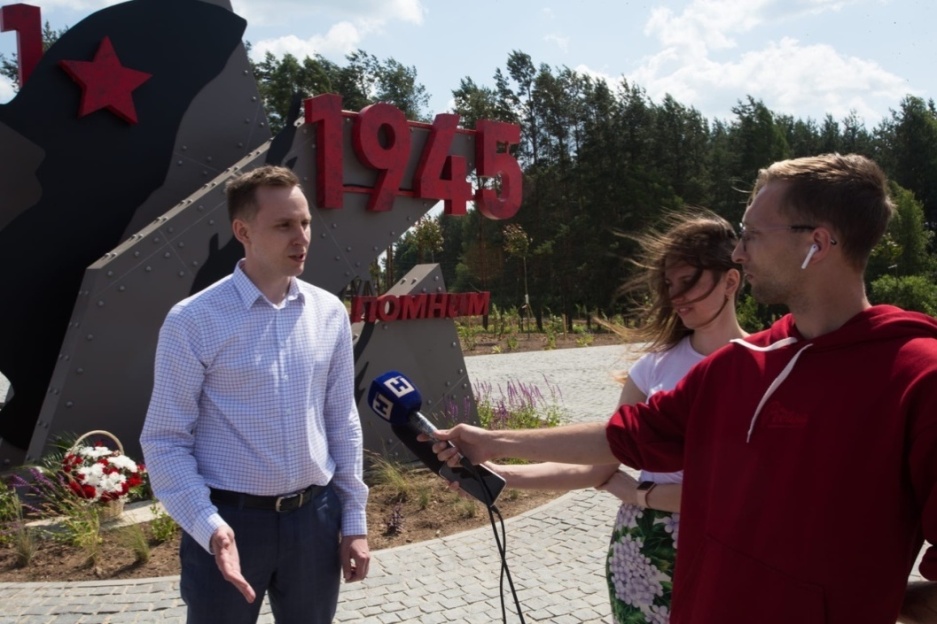 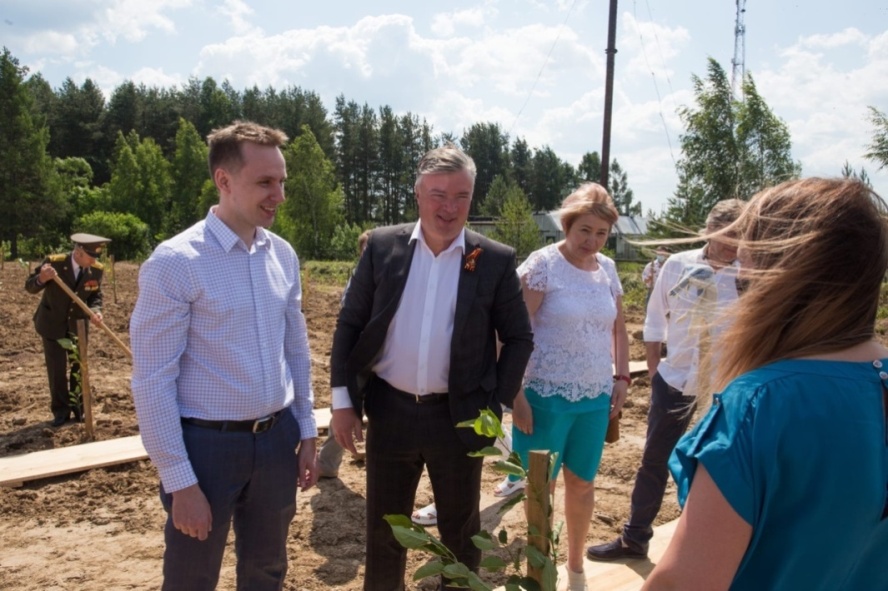 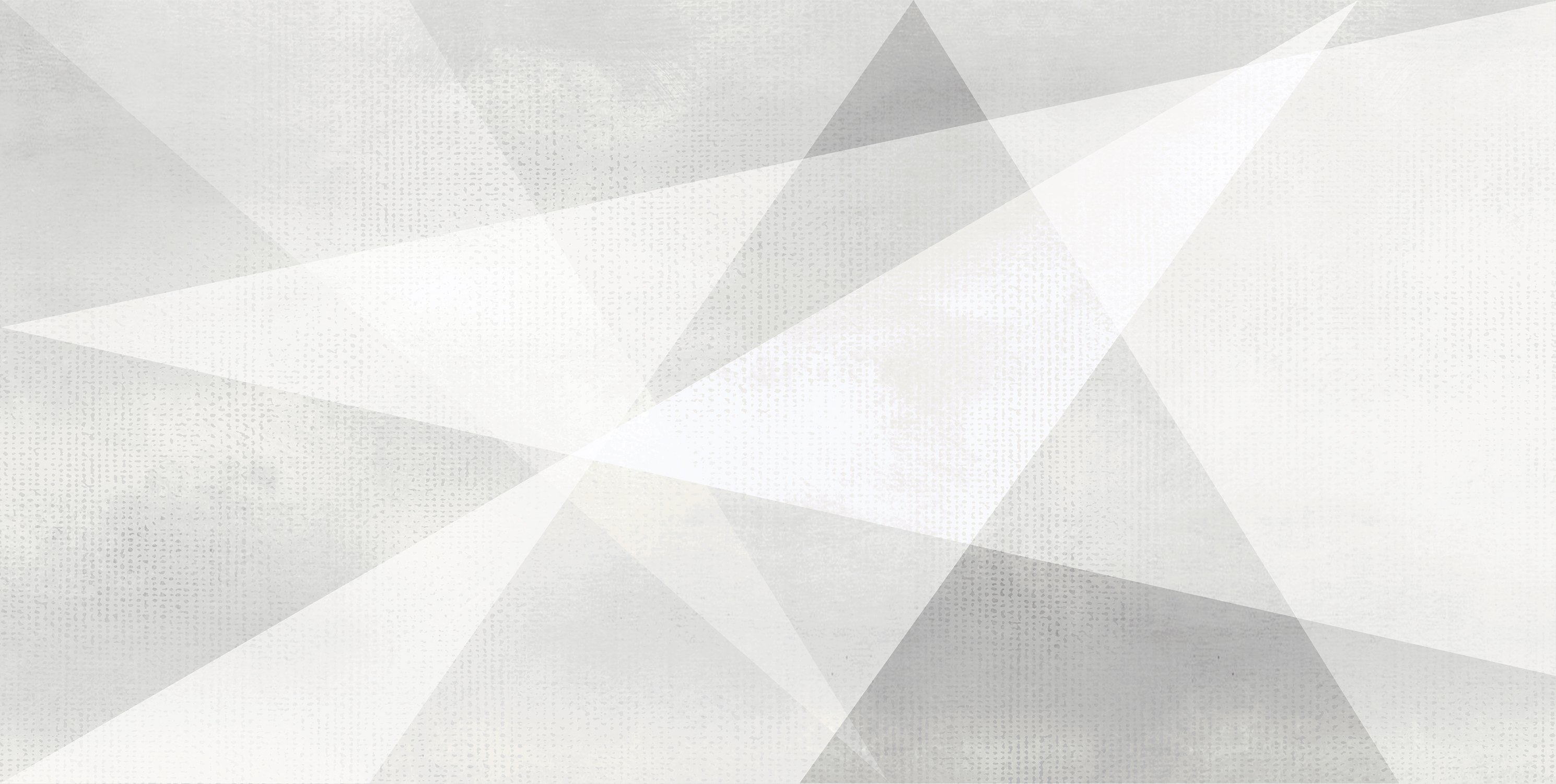 Вклад почетных гостей и руководства района в реализацию проекта
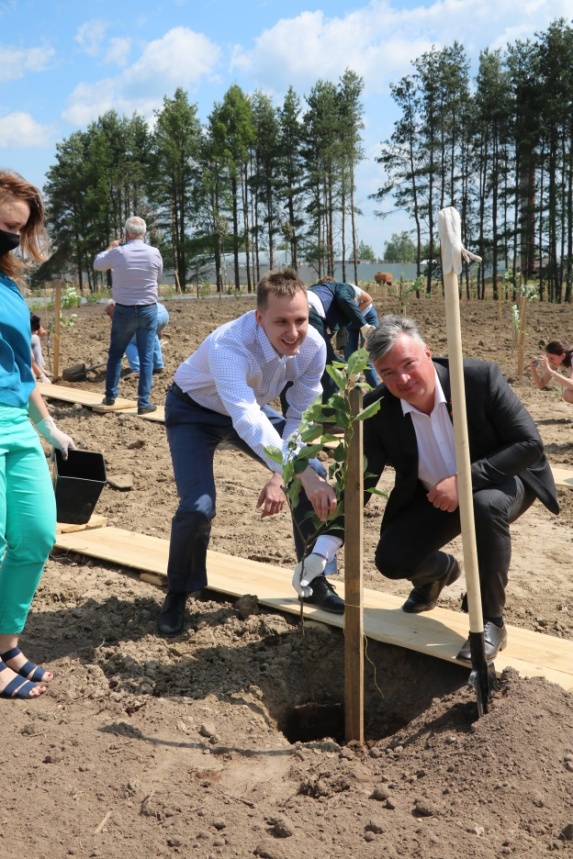 Депутат Законодательного Собрания НО А.В.Вилков
Глава МСУ О.П.Шмелев Председатель Земского Собрания И.В.Кербников
Депутат Государственной Думы РФ А.А.Кавинов
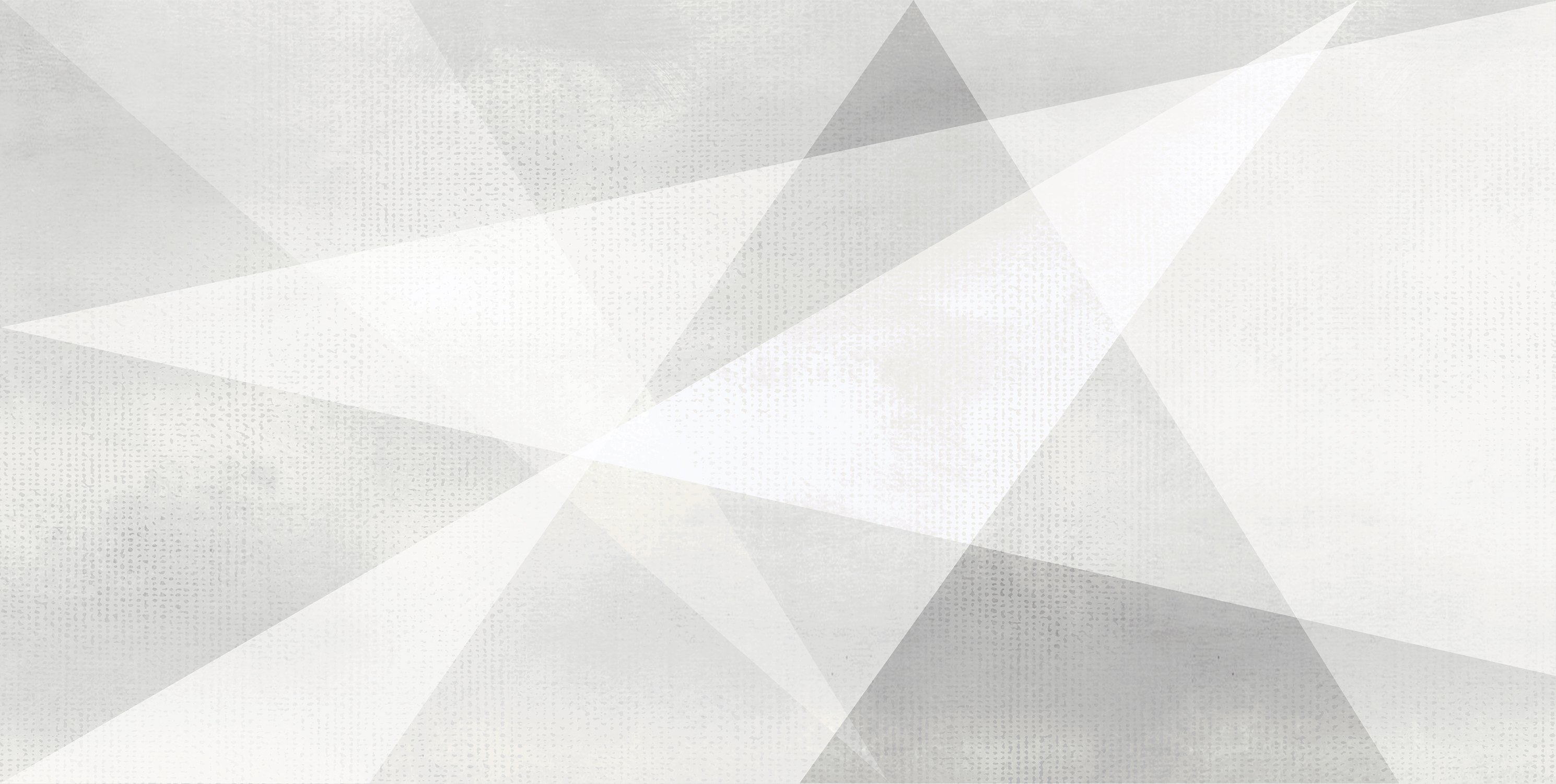 Содействие в реализации проектов
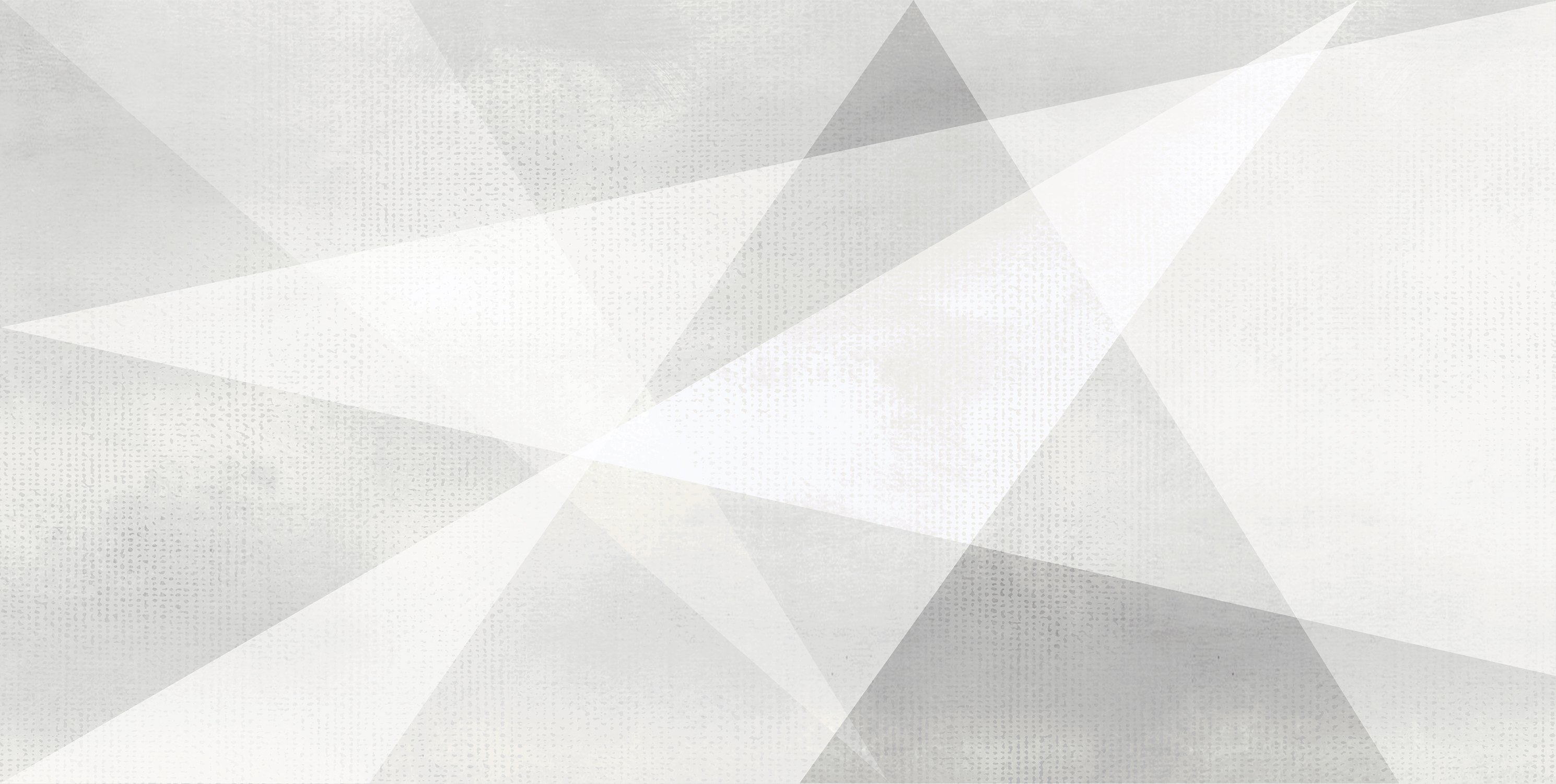 Ушедшие бойцы не умирают,
Они в сердцах потомках будут жить.
Их подвиги годами прославляют,
И память поколений их хранит.

Бойцам – защитникам поклон наш низкий,
Которые, пройдя чрез ад войны,
Несли победу, думая о близких,
Чтоб счастливо и мирно жили мы.
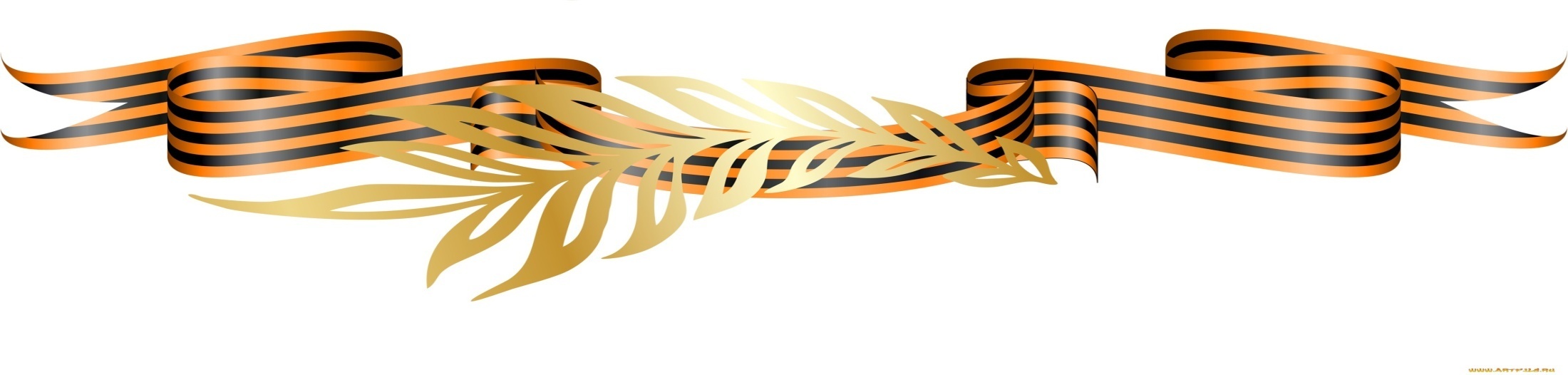 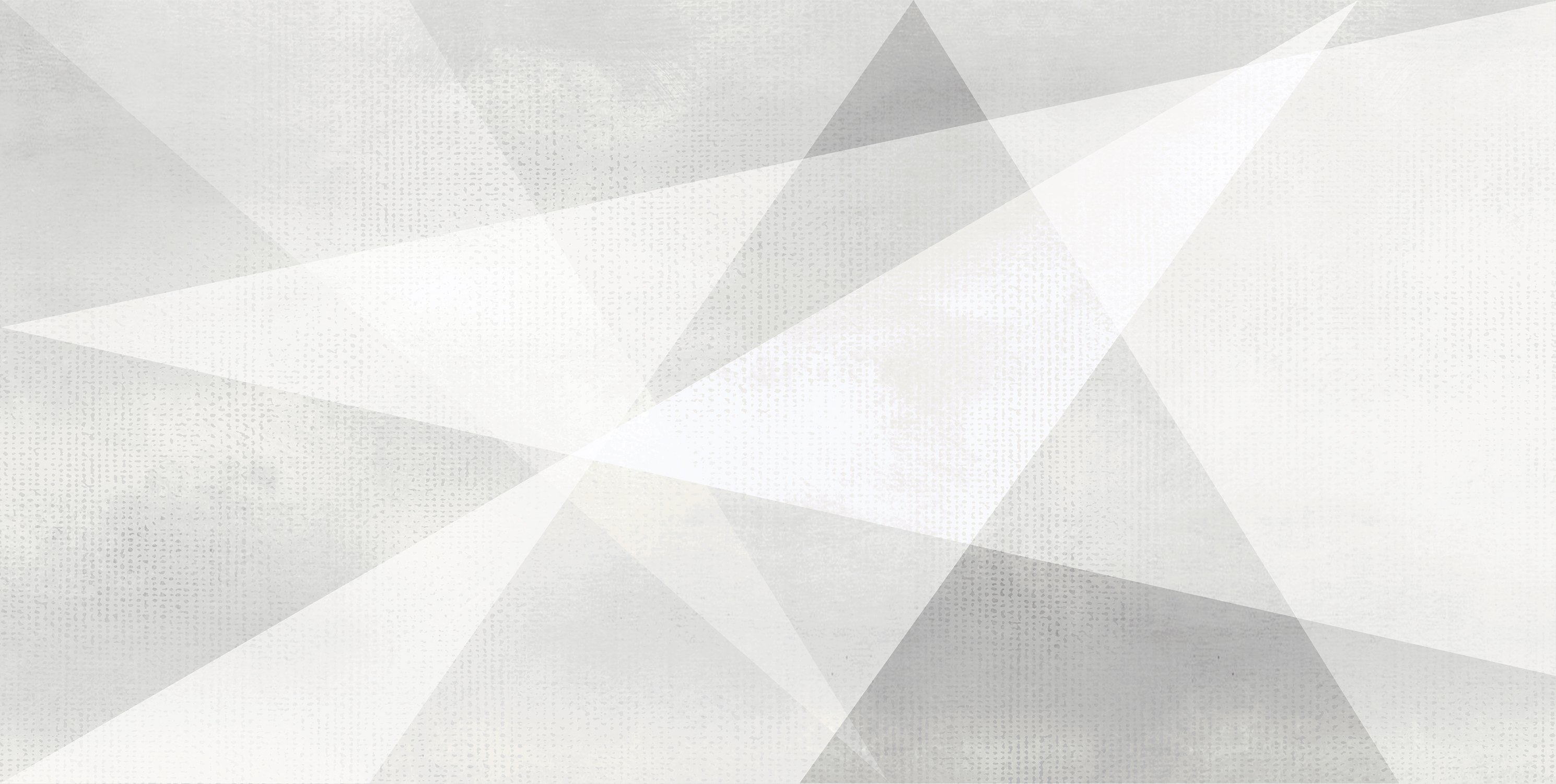 Спасибо за внимание!
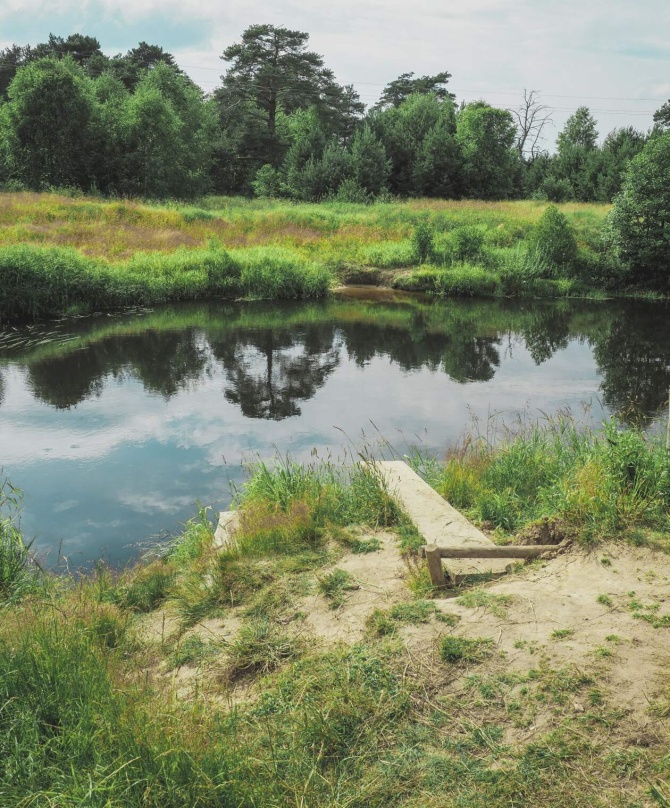 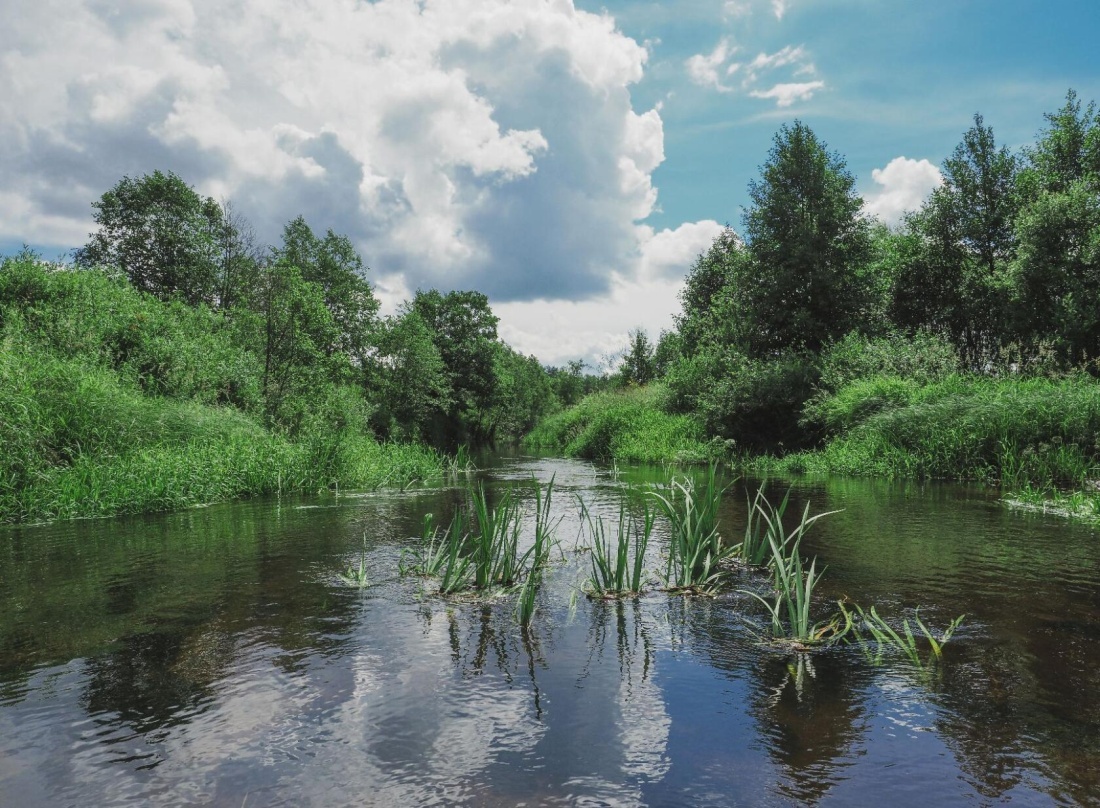 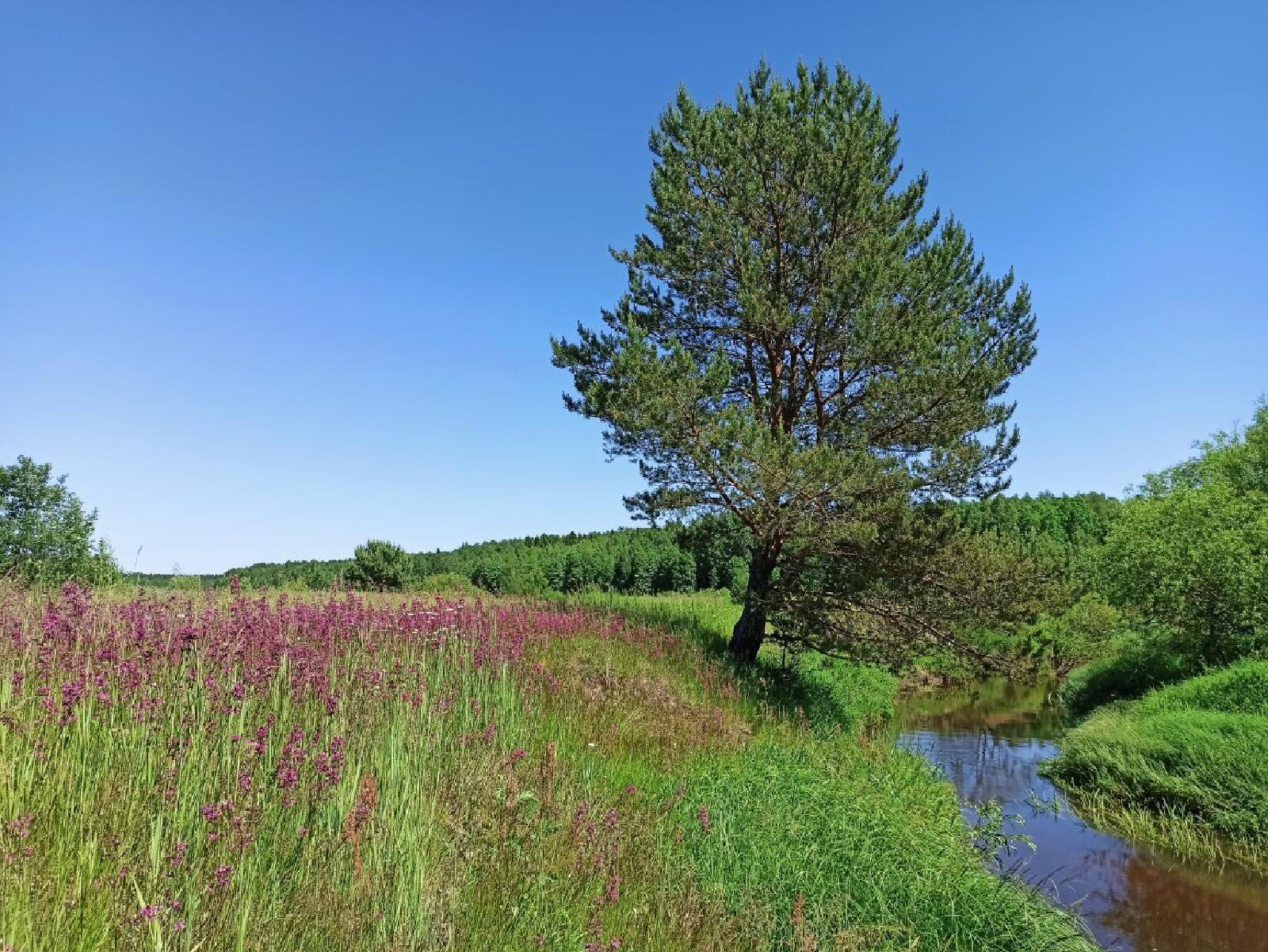 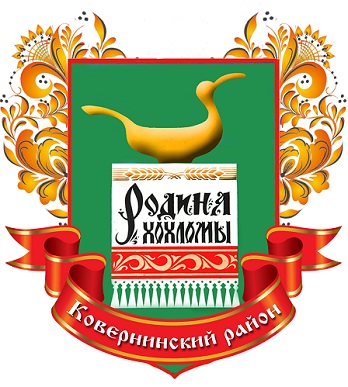 Сидельникова Евгения Александровна
Заместитель главы администрации Ковернинского муниципального района по строительству и ЖКХ
        Тел.: 8(83157)2-33-97
606570, Нижегородская область,
р.п.Ковернино, ул.Карла Маркса, д.4